rw-r-xr—-
 7  5  4
rwxr-xr—-
111101100
Примеры:  
chmod = file1.txt                 ---------- 0
chmod a=r, u+w file1.txt  -rw-r--r-- 644
chmod o-r file1.txt       -rw-r----- 640
Операционные системы
занятие 54
Основные команды системного администрирования Windows и Linux
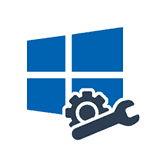 1. Определение безопасной системы
2. Понятия угрозы, атаки, риска
3. Базовые принципы безопасности
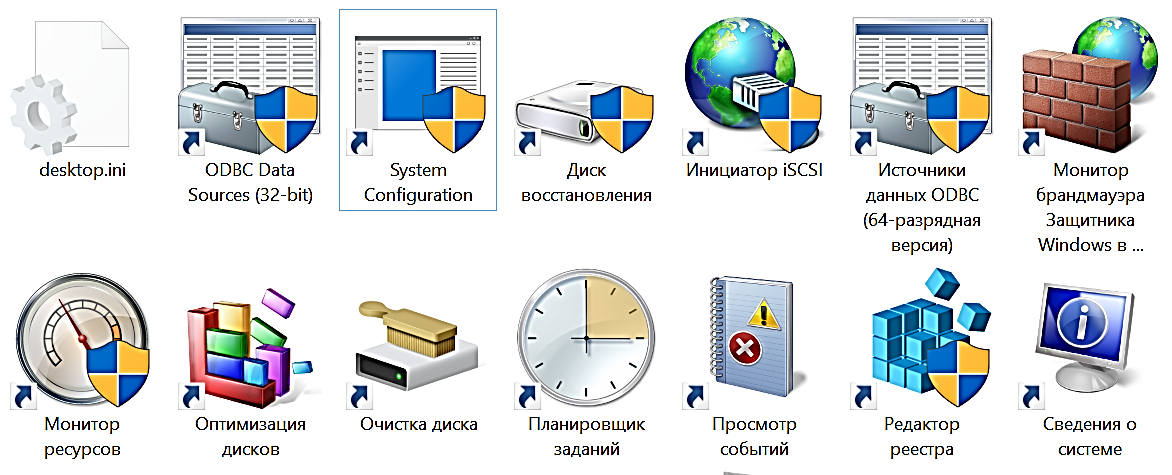 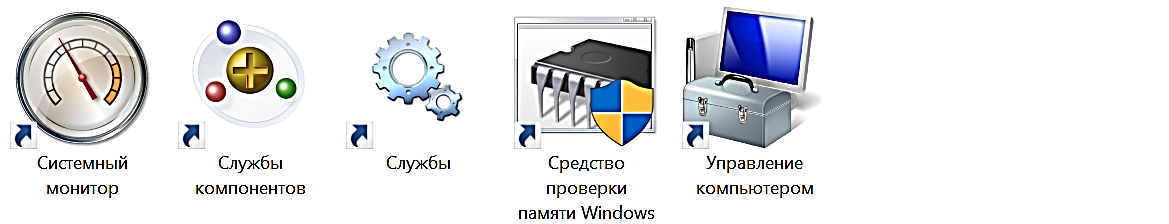 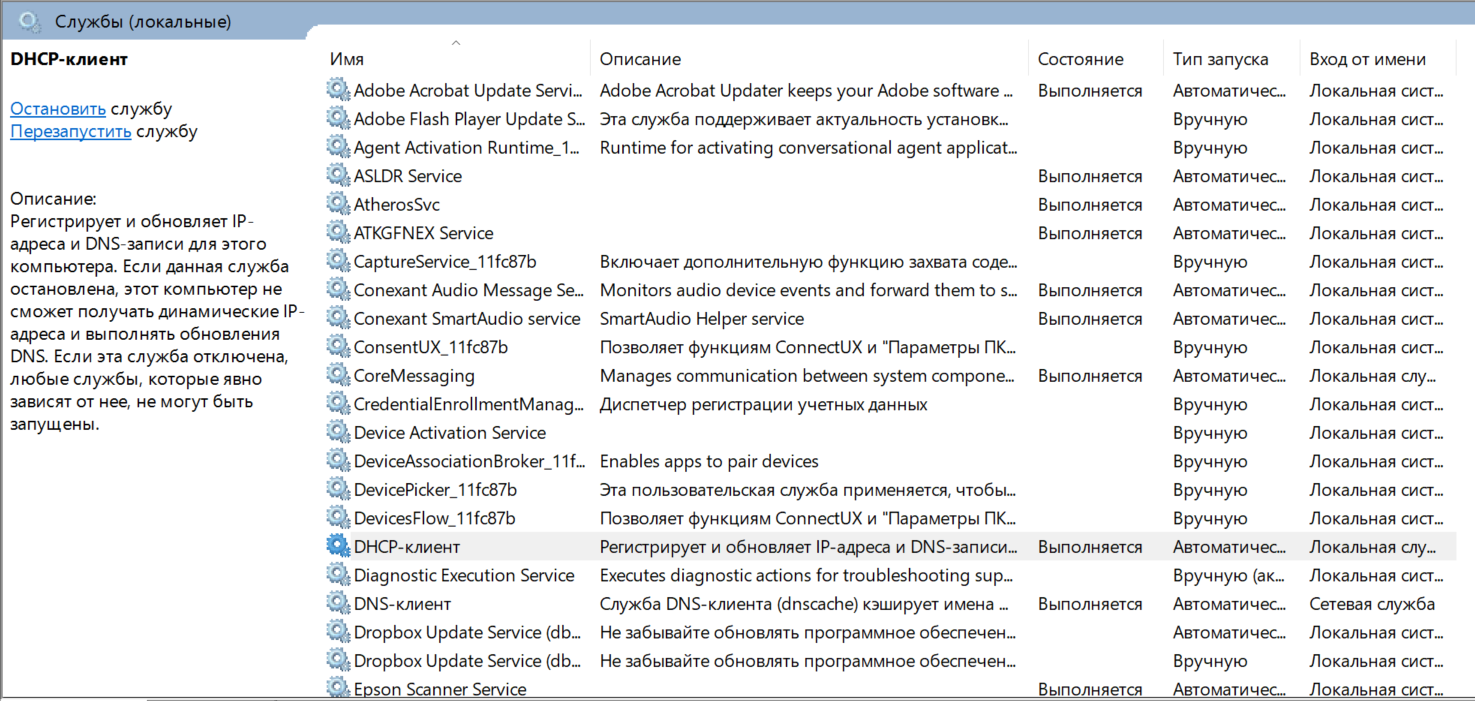 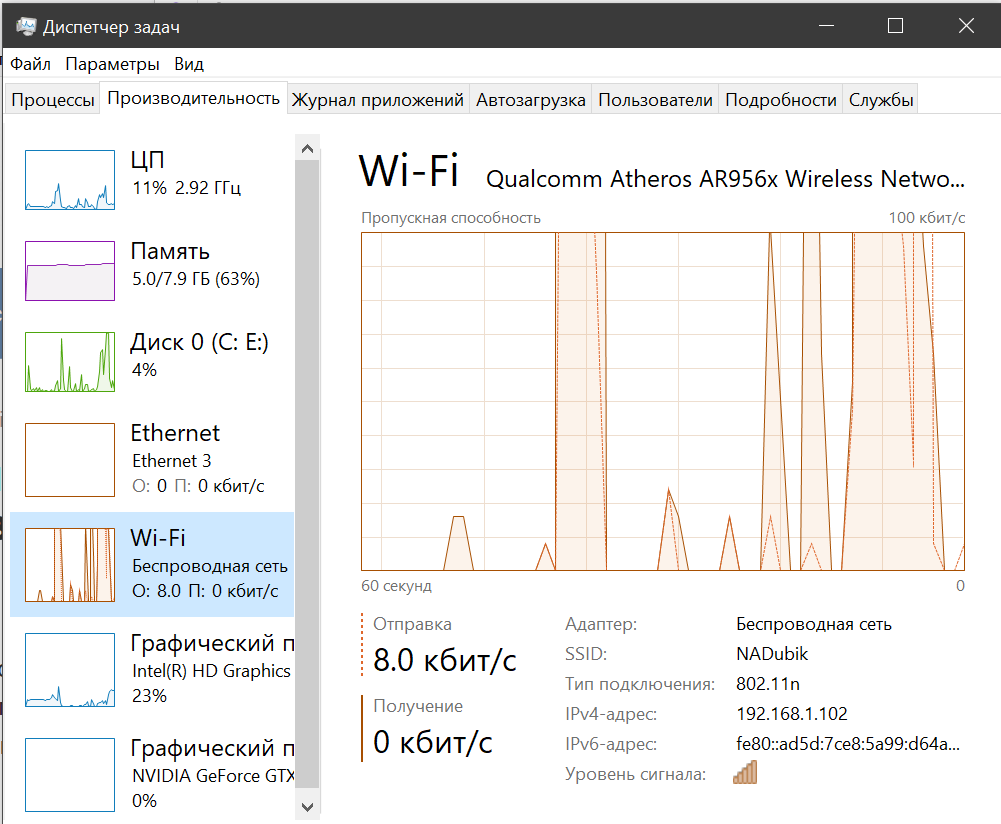 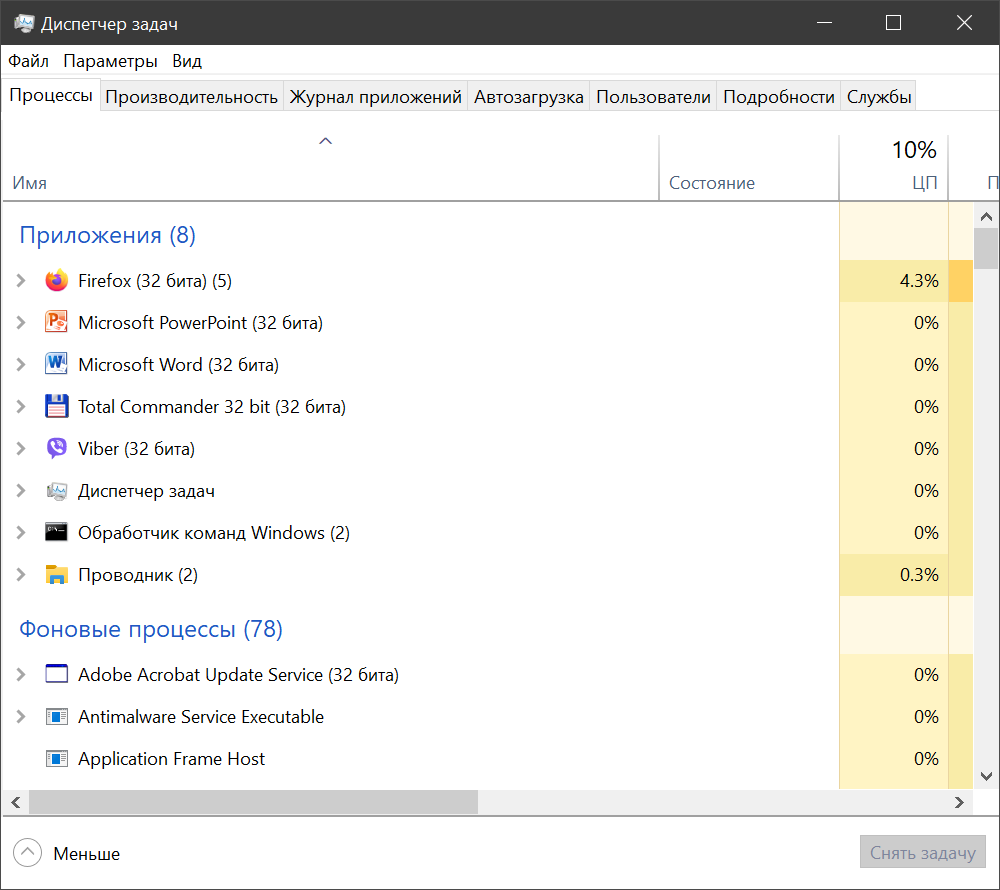 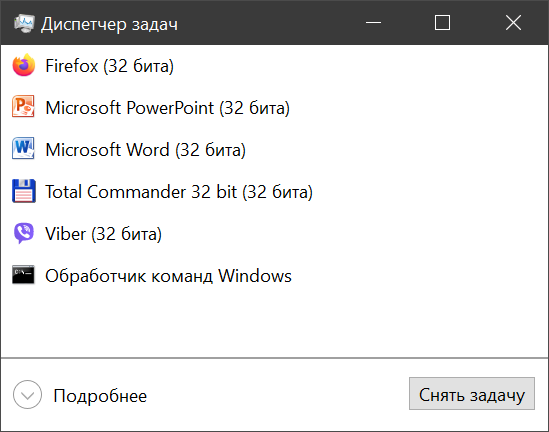 Работа в командной строке
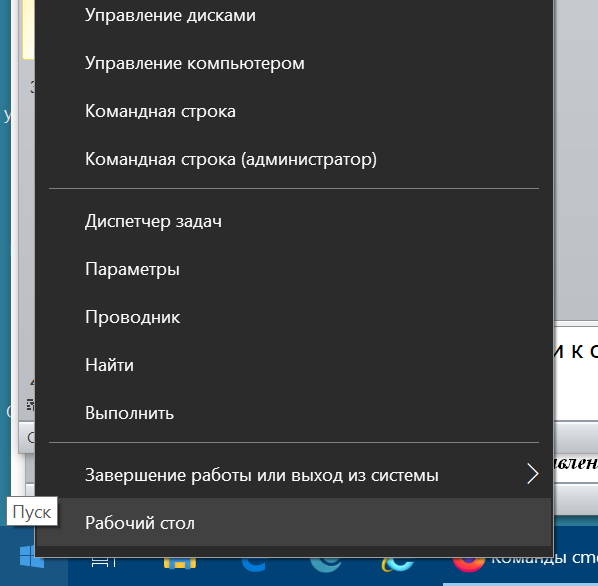 команды для работы с файловой системой 
команды для управления операционной системой 
команды мониторинга 
сетевые команды 
команды для поддержки Active Directory 
команды для обслуживания жестких дисков 
другие команды
Команды для работы с файловой системой
смена активного диска, переход в другой каталог, отображение содержимого каталога;
создание, удаление, копирование, переименование каталогов и файлов;
просмотр содержимого файлов
Команды обслуживания жестких дисков
chkdsk - для проверки FAT-разделов
chkntfs - для проверки NTFS-разделов
Вместо команды fdisk в современных версиях Windows используется программа diskpart
Команда в основном ориентирована на использование сценариев – текстовых файлов, в которых содержатся инструкции
diskpart /s <имя_сценария>
пример сценария diskpart:
select disk 0
clean
create partition primary
select partition 1
assign letter=c:
active
format
exit
Можно указать размер создаваемого раздела в МБ, например :
create partition primary size=5000
(размер раздела 5 ГБ)
Команда SHUTDOWN используется для завершения сеанса пользователя, перезагрузки компьютера, перевода его в спящий режим или выключения питания.
При наличии соответствующих разрешений, команда может выполняться для удаленной системы.
/i - Отображение графического интерфейса пользователя. Этот параметр должен быть первым.
/s - Завершение работы компьютера.
/r - Завершение работы и перезагрузка компьютера.
/g - Завершение работы и перезагрузка компьютера. После перезапуска системы, запуск всех зарегистрированных приложений.
/a - Отмена завершения работы системы. Этот параметр можно использовать только в период ожидания.
/h - Переключение локального компьютера в режим гибернации. 
/m \\компьютер - Имя или IP-адрес конечного компьютера.
Управление дисками: diskmgmt.msc 
— щелкнуть правой кнопкой мыши на значке «Компьютер»
— в меню «Пуск» (щелкнуть правой кнопкой мыши)
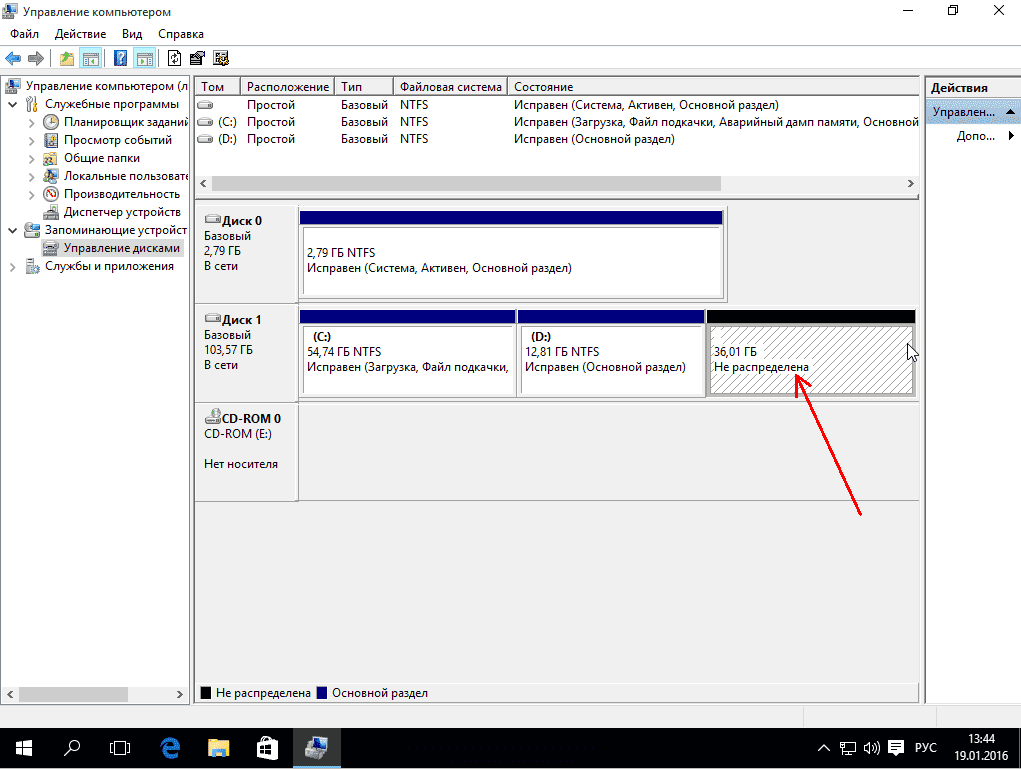 Управление устройствами: devmgmt.msc 
— панель управления – «Оборудование и звук» – «Диспетчер устройств»
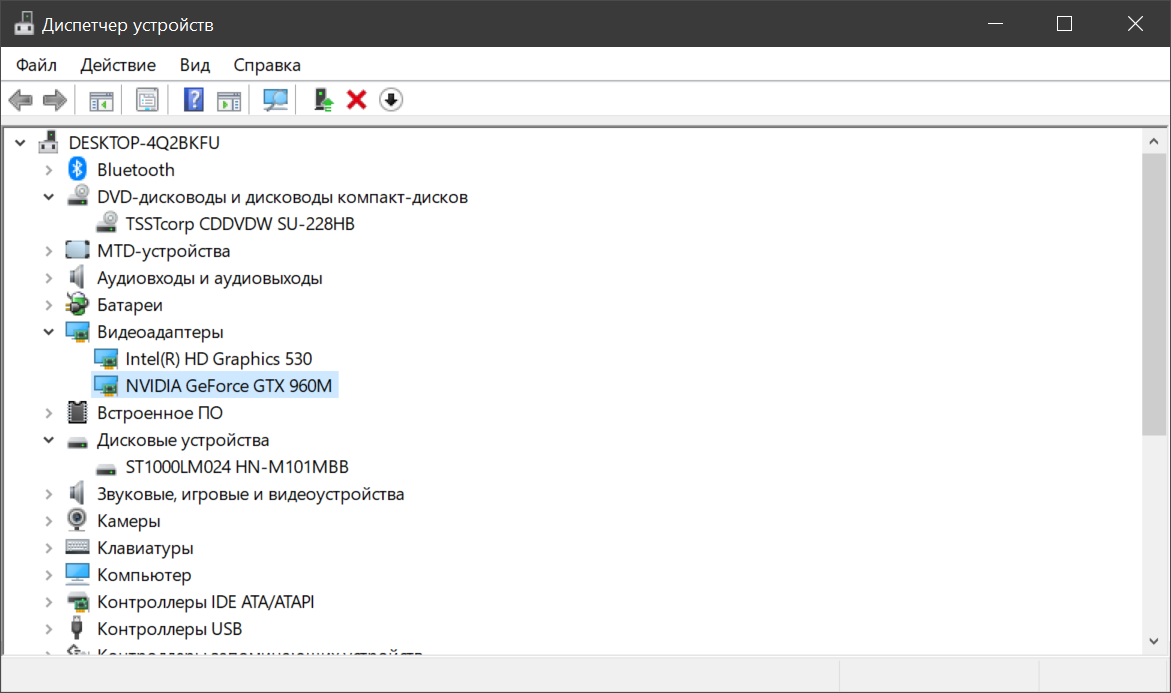 appwiz.cpl - Установка и удаление программ
certmgr.msc - Сертификаты
ciаdv.msc - Служба индексирования
cliconfg - Программа сетевого клиента SQL
clipbrd - Буфер обмена
compmgmt.msc - Управление компьютером
dcomcnfg - Консоль управления DCOM компонентами
desk.cpl - Свойства экрана
devmgmt.msc — Диспетчер устройств
dfrg.msc - Дефрагментация дисков
diskmgmt.msc - Управление дисками
dxdiag - Служба диагностики DirectX
eventvwr.msc - Просмотр событий
firewall.cpl - настройки файервола Windows
fsmgmt.msc - Общие папкиfsquirt - Мастер передачи файлов Bluetoothchkdsk - Проверка дисков (обычно запускается с параметрами буква_диска: /f /x /r)control userpasswords2 - Управление учётными записямиcompmgmt.msc - Управление компьютером (compmgmt.msc /computer=pc - удаленное управление компьютером pc)lusrmgr.msc - Локальные пользователи и группыmmc— создание своей оснасткиmrt.exe - Удаление вредоносных программmsconfig - Настройка системы (автозапуск, службы и др...)mstsc - Подключение к удаленному рабочему столуncpa.cpl - Сетевые подключенияntmsmgr.msc - Съёмные ЗУ
Средство удаления вредоносных программ: mrt.exe 
— проверка на наличие наиболее распространенных вредоносных программ
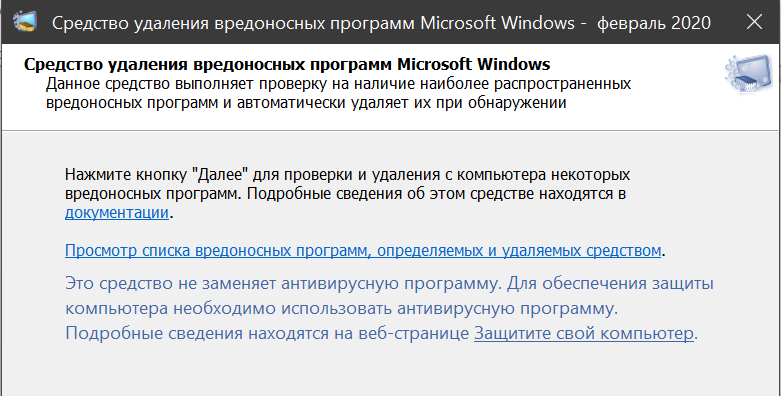 Консоль конфигурации: msconfig 
— Настройка системы (автозапуск, службы и др...)
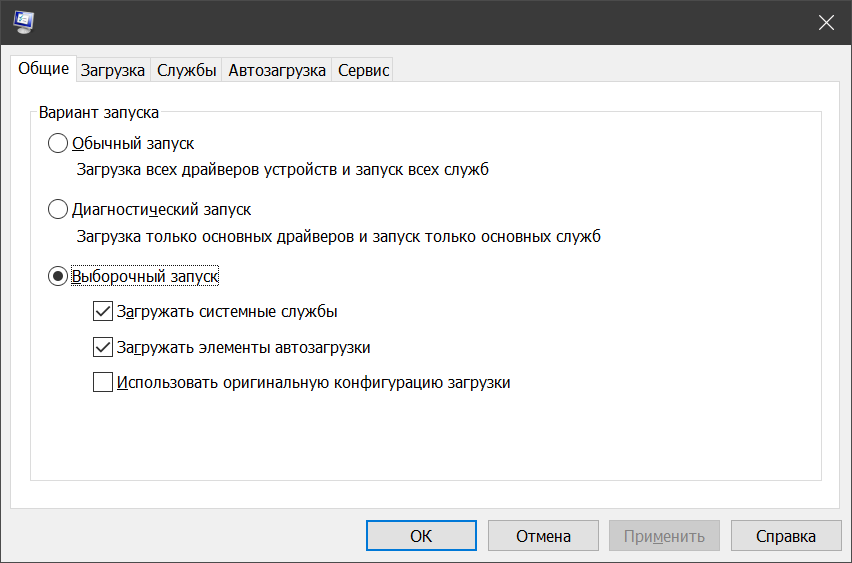 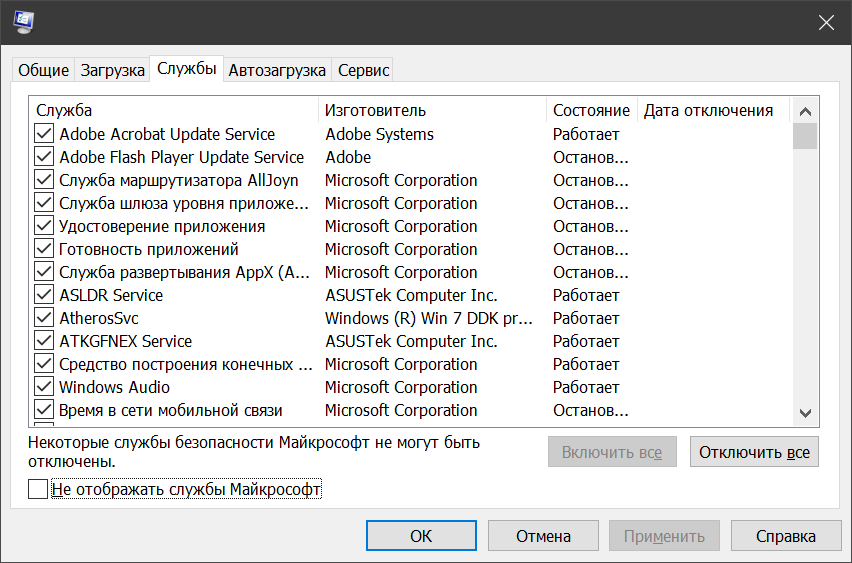 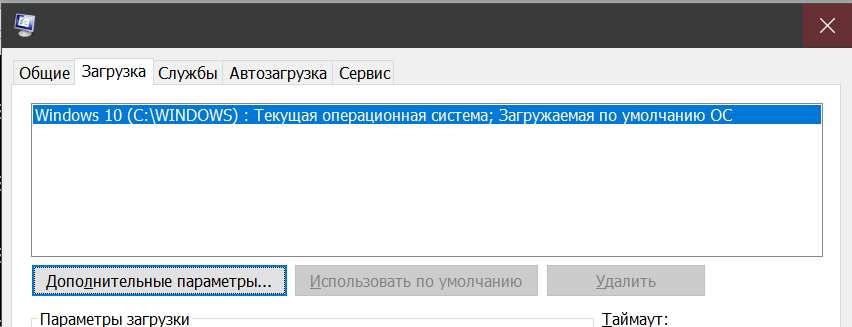 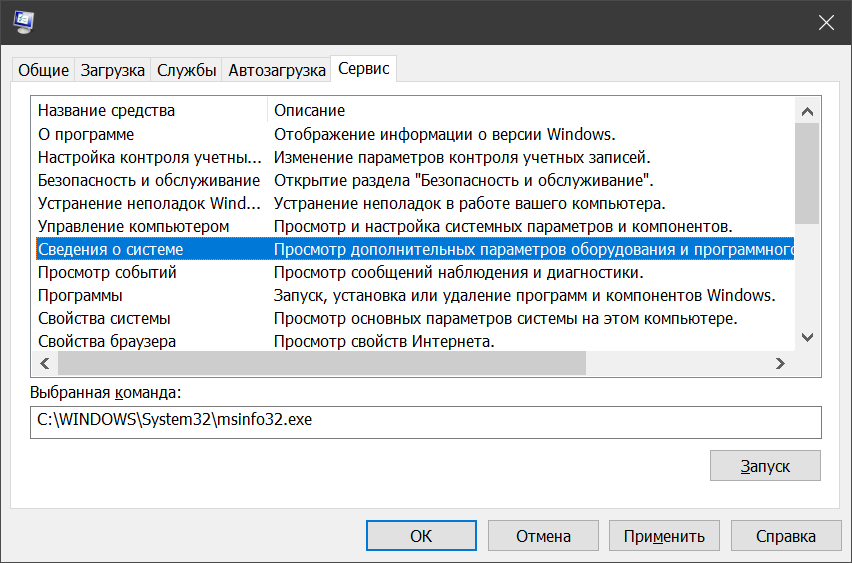 Программа taskkill используется для завершения работы одного или нескольких процессов. Задать процесс можно по имени образа (имени исполнимого файла - ключ /IM) или по идентификатору процесса (ключ /pid). Например:
taskkill /IM notepad.exe
Вообще возможностей у этой команды очень много, например, можно завершить все процессы, которые используют определенную DLL.
Узнать PID процесса можно с помощью команды tasklist.
mem - вывод информации об использовании памяти systeminfo - полная информация о системе
tracerpt - отслеживает журнал событий и выводит отчет в формате CSV
Системный монитор: perfmon.msc 
— мониторинг производительности
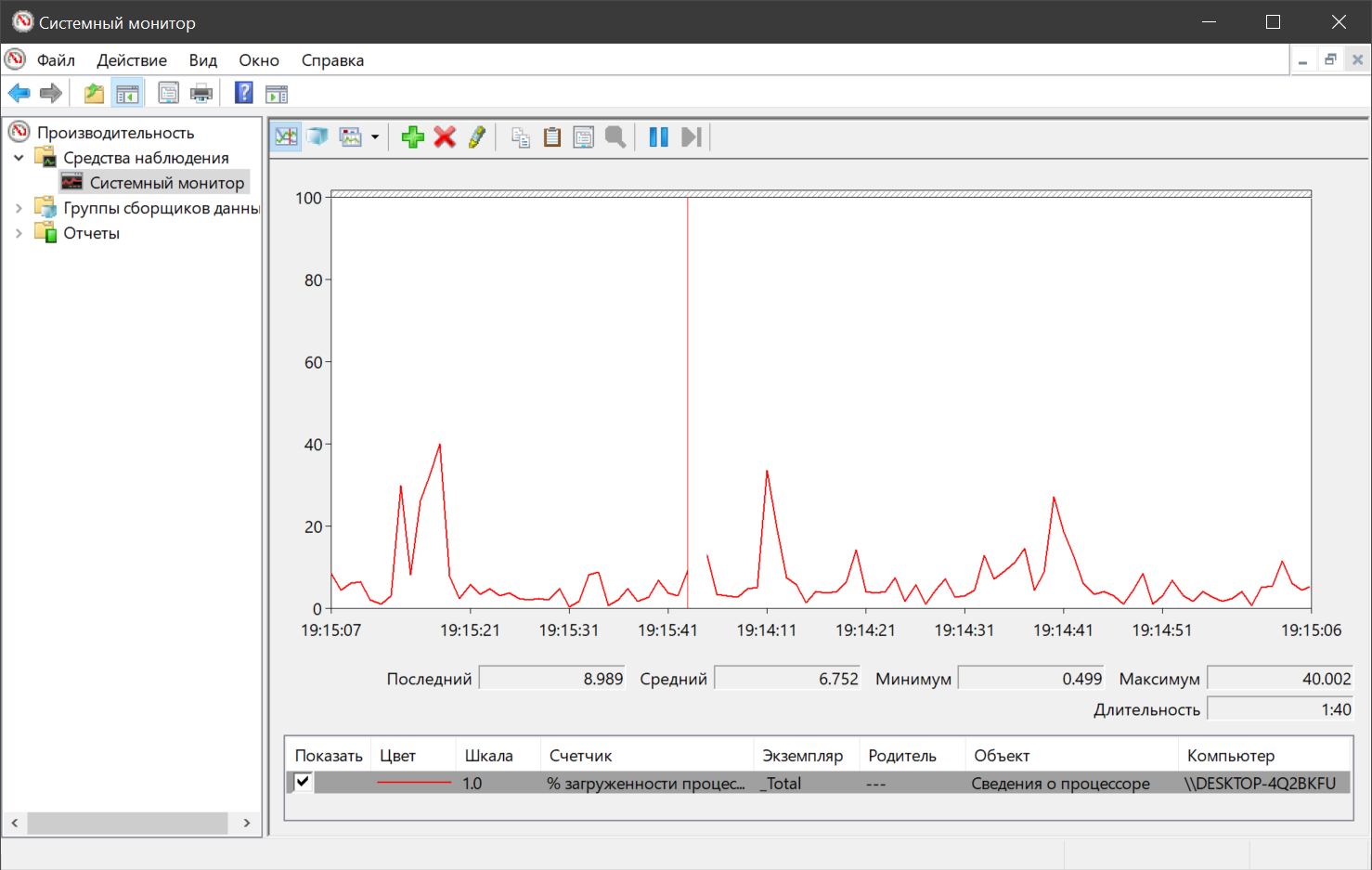 Редактор реестра: regedit
- настройка многих компонентов системы
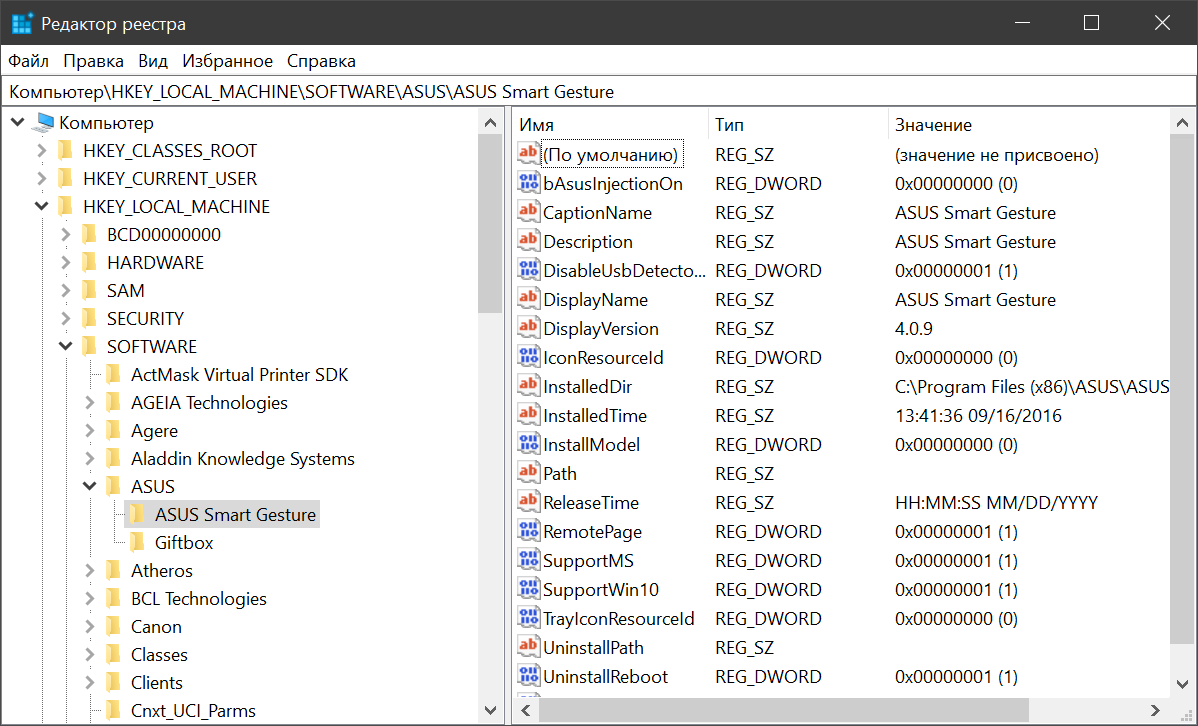 SysInternals — это полный набор программ для администрирования и мониторинга компьютеров под управлением ОС Windows
https://docs.microsoft.com/ru-ru/sysinternals/
downloads/
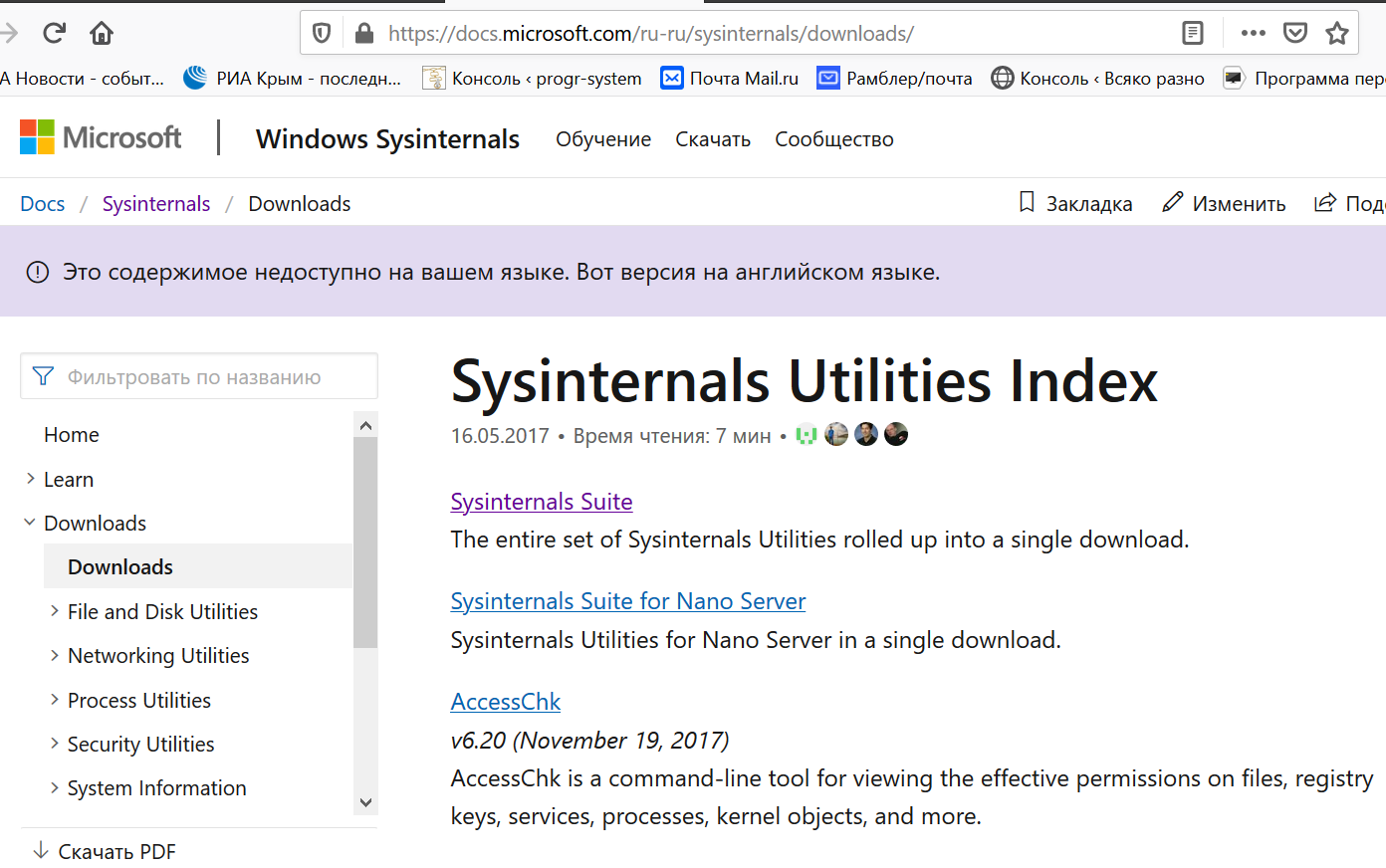 Программа DiskView позволяет получить в графическом виде карту использования дискового пространства
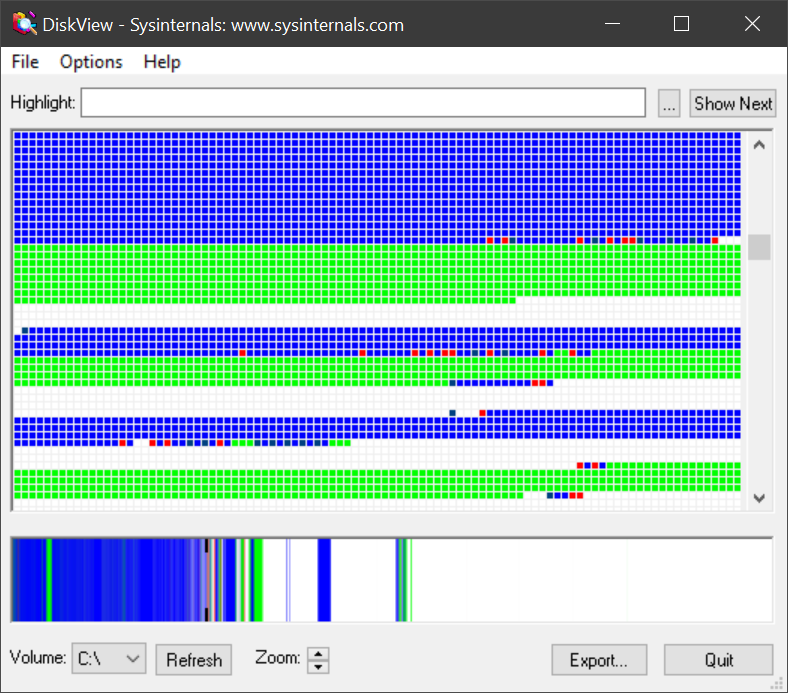 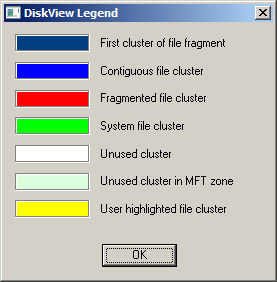 Process Monitor — бесплатная утилита, которая объединила в себе сразу 2 утилиты, FileMon (мониторинг файловой системы) и RegMon (мониторинг реестра). Предоставляет пользователям инструмент для мониторинга файловой системы, системного реестра, а также всех процессов в оперативной памяти в реальном времени.
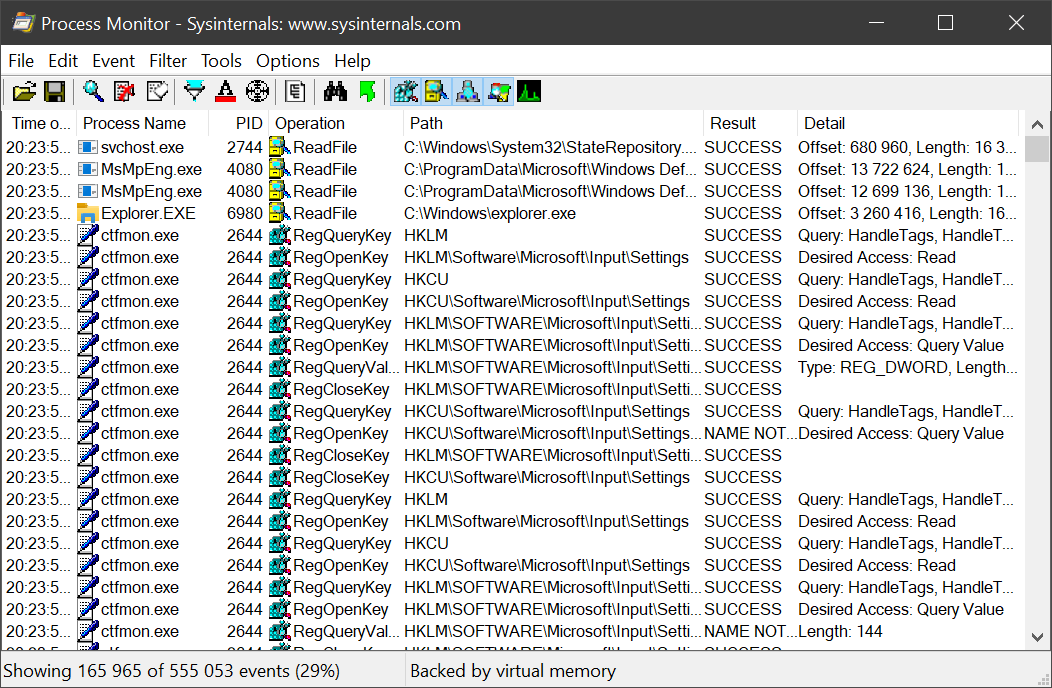 утилита может предоставить детальную информацию о каждом процессе, какой пользователь её запустил или полный путь к каталогу.
Администрирование Linux
Управление пользователями и правами доступа;
Диагностика сети;
Мониторинг ресурсов и сервисов системы;
Конфигурирование устройств и системы в целом;
Просмотр логов;
Установка программного обеспечения.
Основным способом администрирования Linux является просмотр и редактирование конфигурационных файлов. 
Конфигурационные файлы хранятся в текстовом формате. 
Большинство конфигурационных файлов находятся в каталоге /etc.
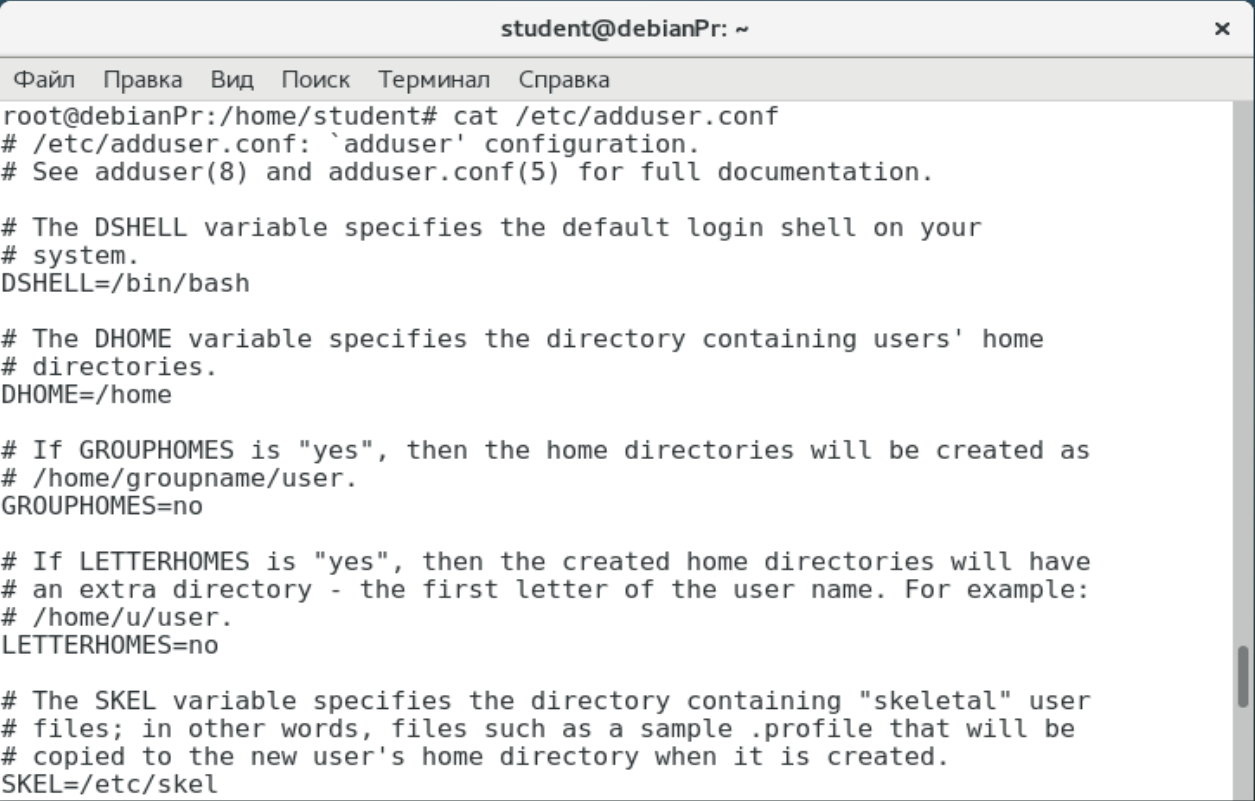 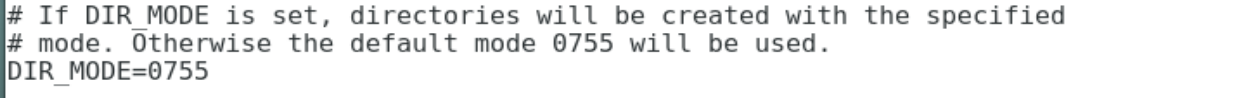 выяснить какой процесс потребляет больше всего памяти:
top
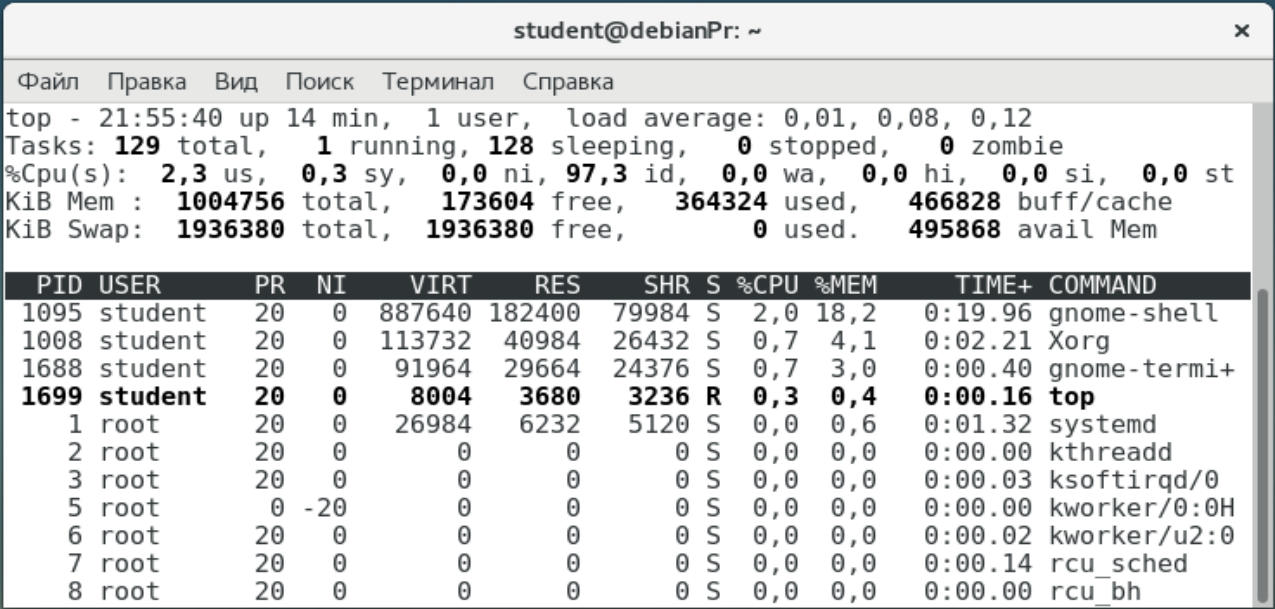 можно сортировать процессы по загрузке процессора, колонка %CPU% или по потреблению памяти %MEM%.
посмотреть сколько памяти осталось доступно:
free –h
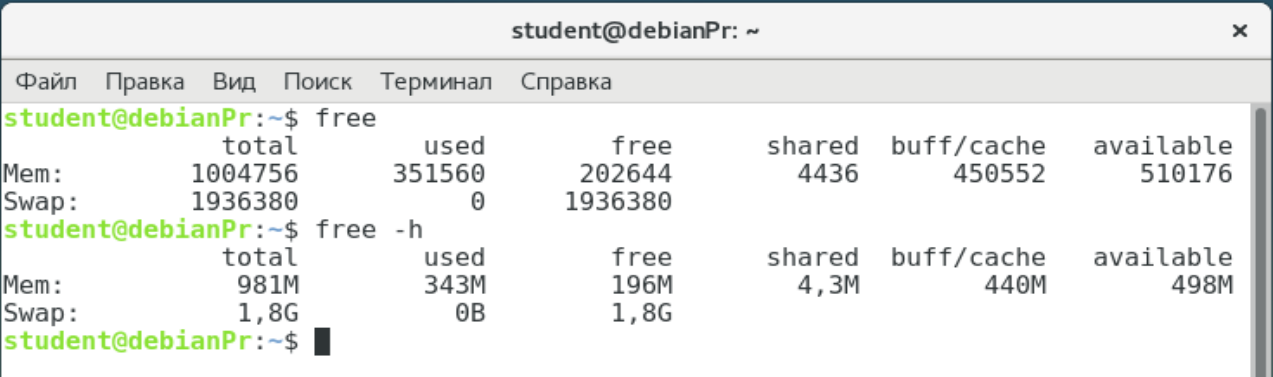 посмотреть последние 10 строк лог-файла:
tail имя_файла
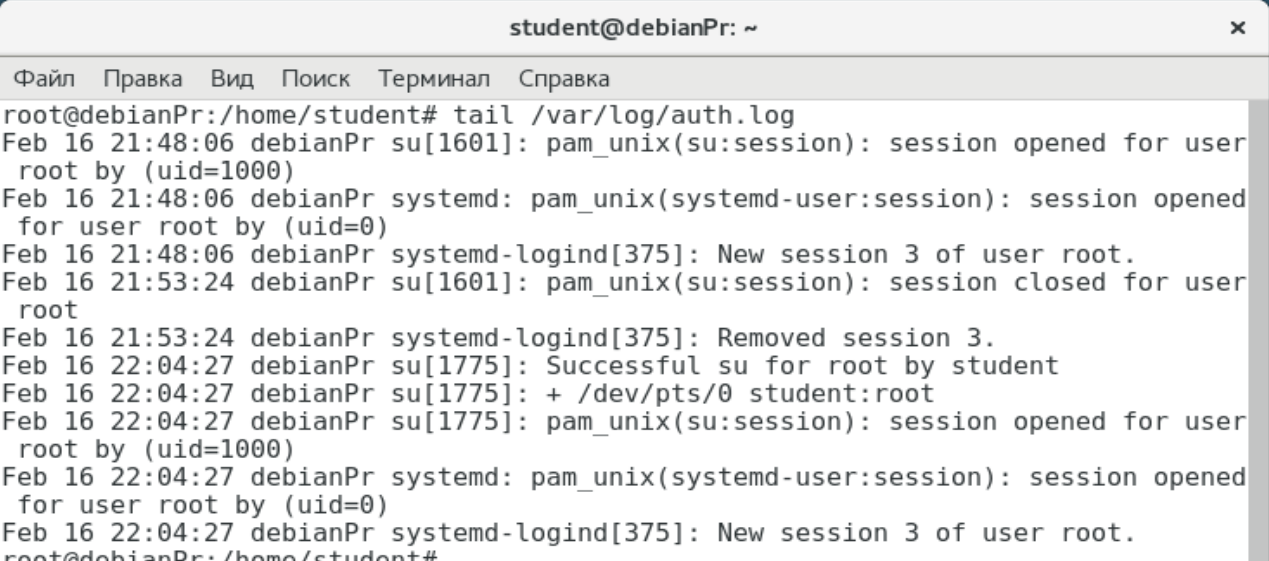 Просмотр, какие диски и разделы есть в системе: 
lsblk
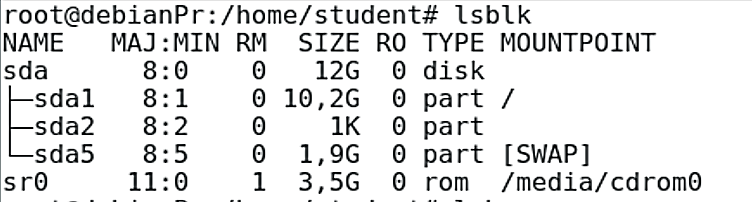 Просмотр информации о процессоре: 
lscpu
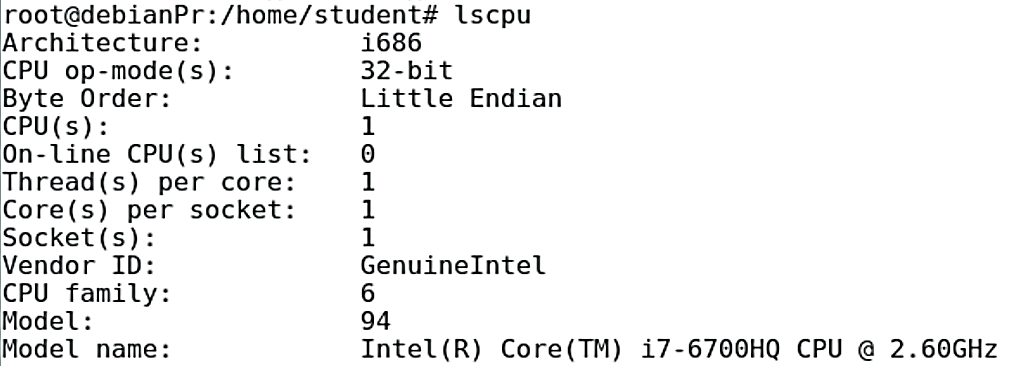